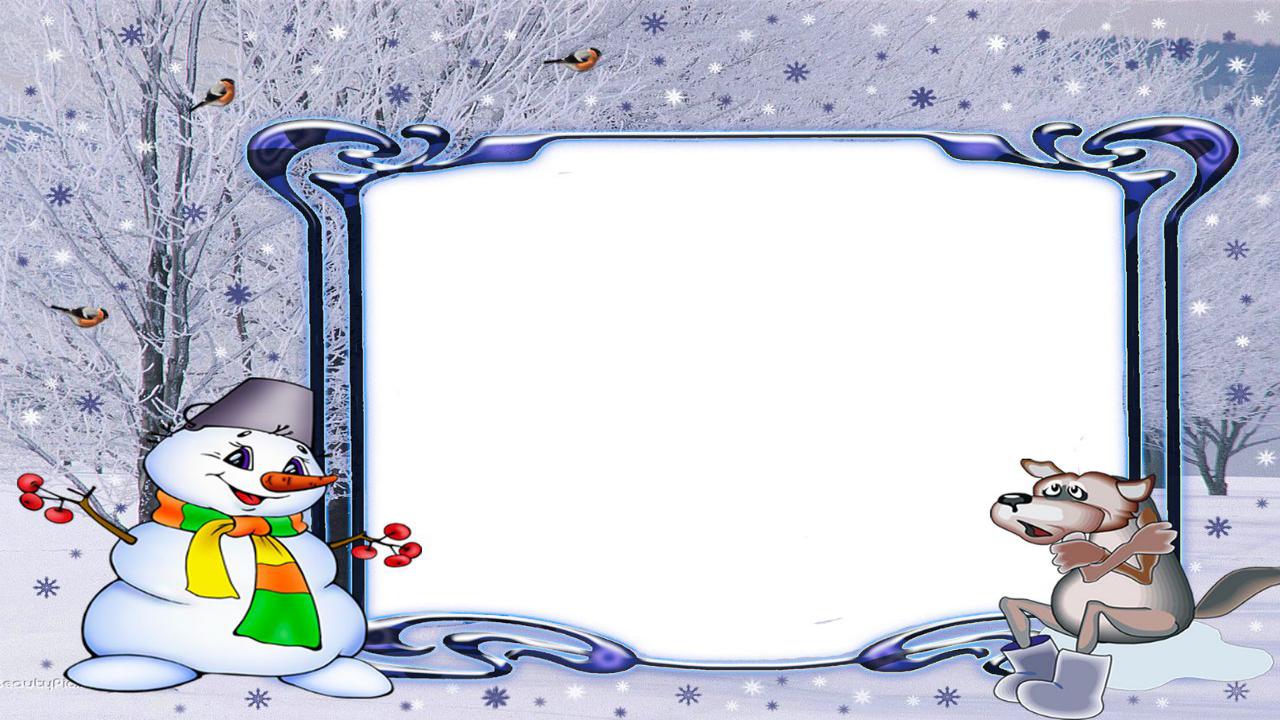 Муниципальное бюджетное образовательное учреждение
                        Детский сад № 28 «Огонёк»
«Как мы ждали                             новый год»
Группа №10 «Колокольчики»
Воспитатель  :Гольке  Г.В.
                    2020 г.
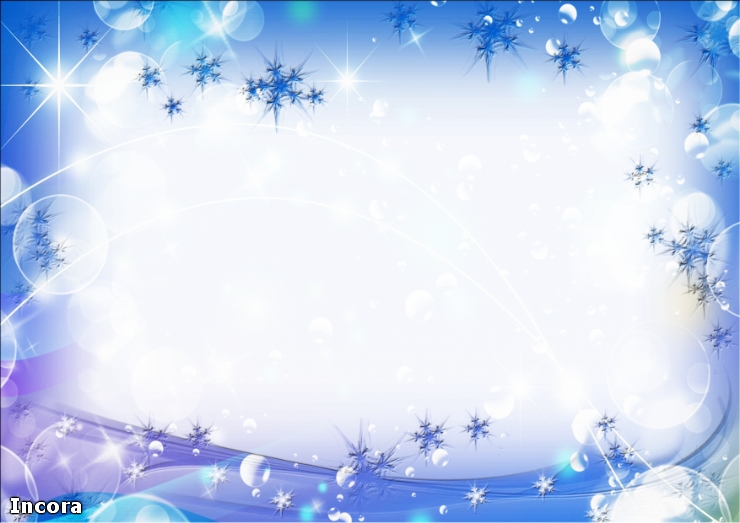 Цель: создать праздничное настроение, вовлечь в творческий процесс родителей и детей.
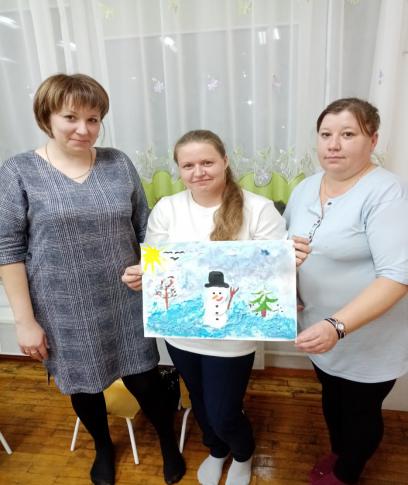 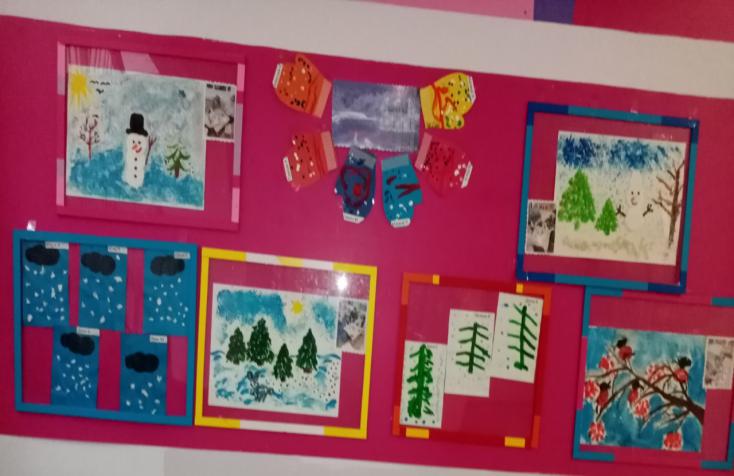 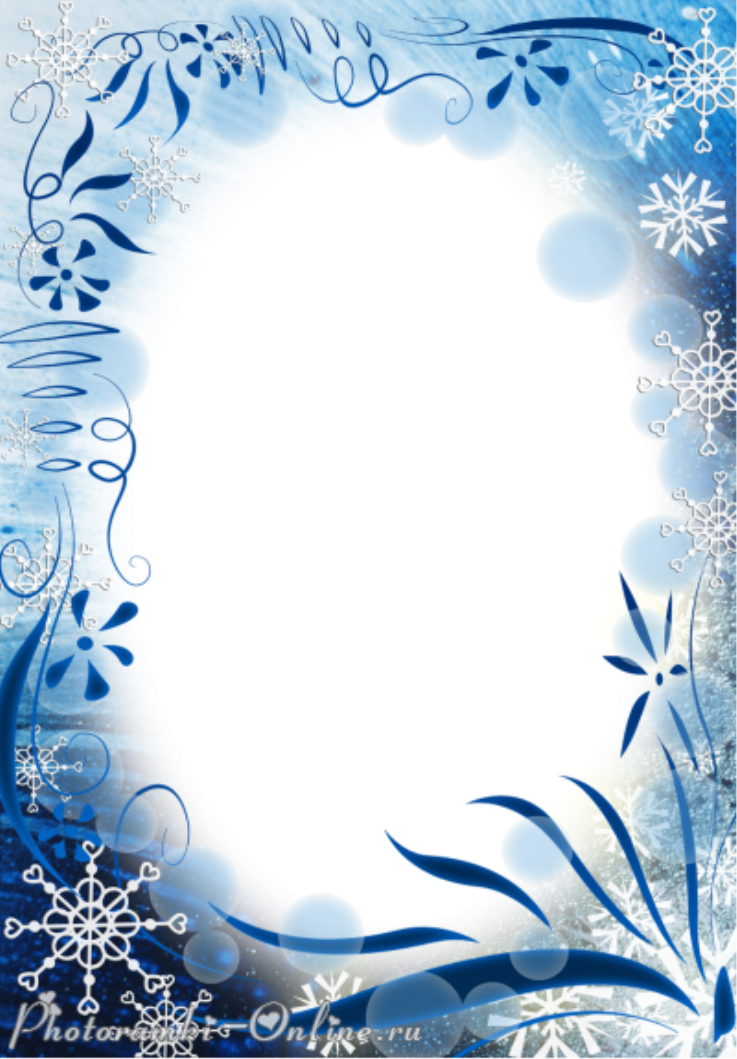 Когда нам будет 20 лет, 
Откроют мамы нам секрет: 

Как мы ночей не спали , 
Как Новый год мы ждали !
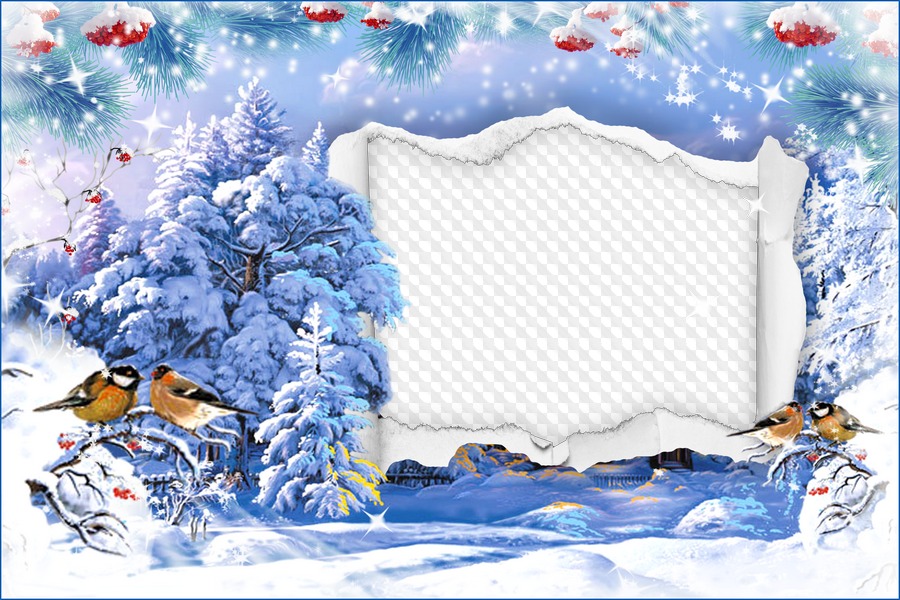 Как рисовали елочки-
    зеленые иголочки
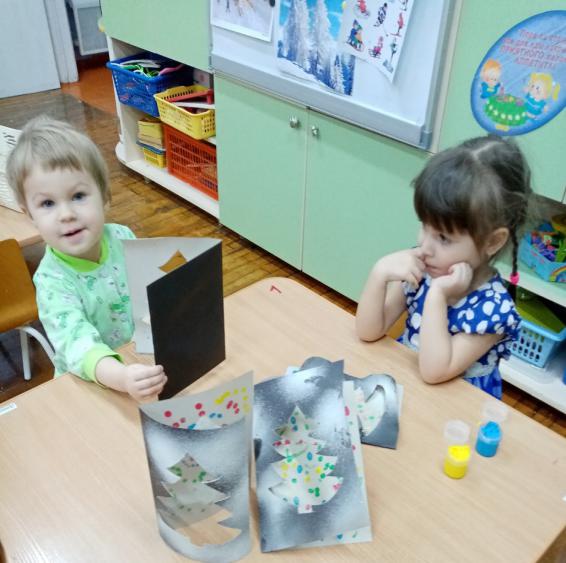 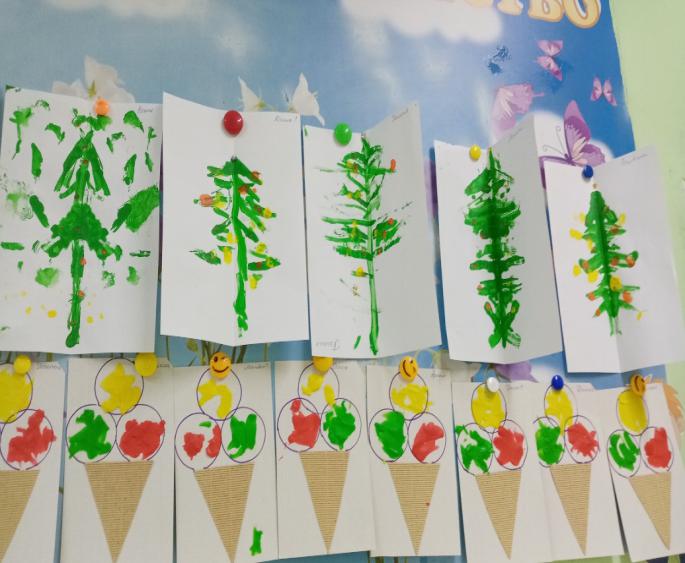 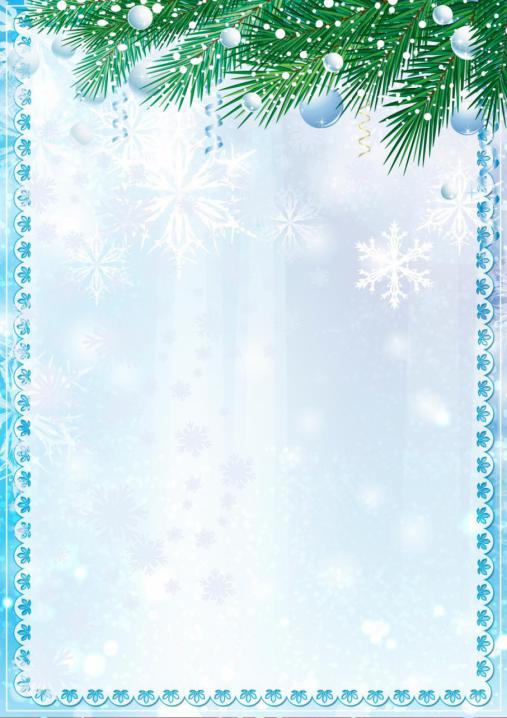 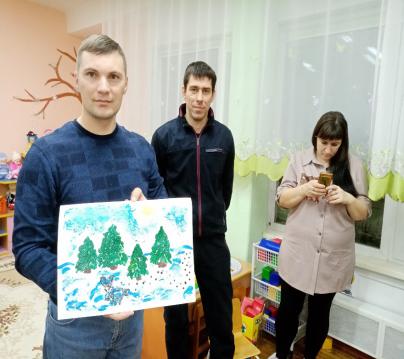 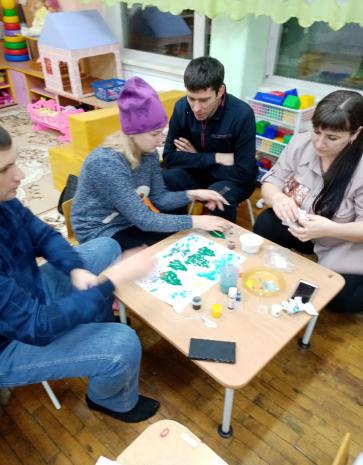 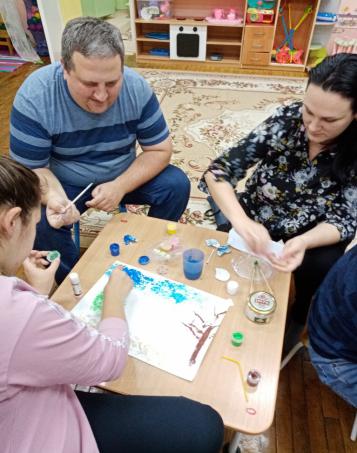 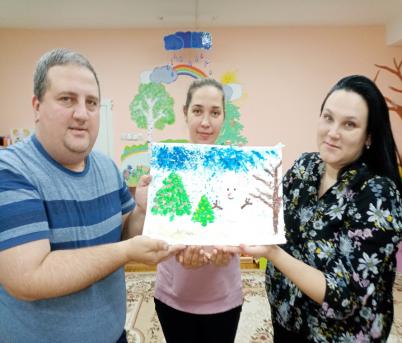 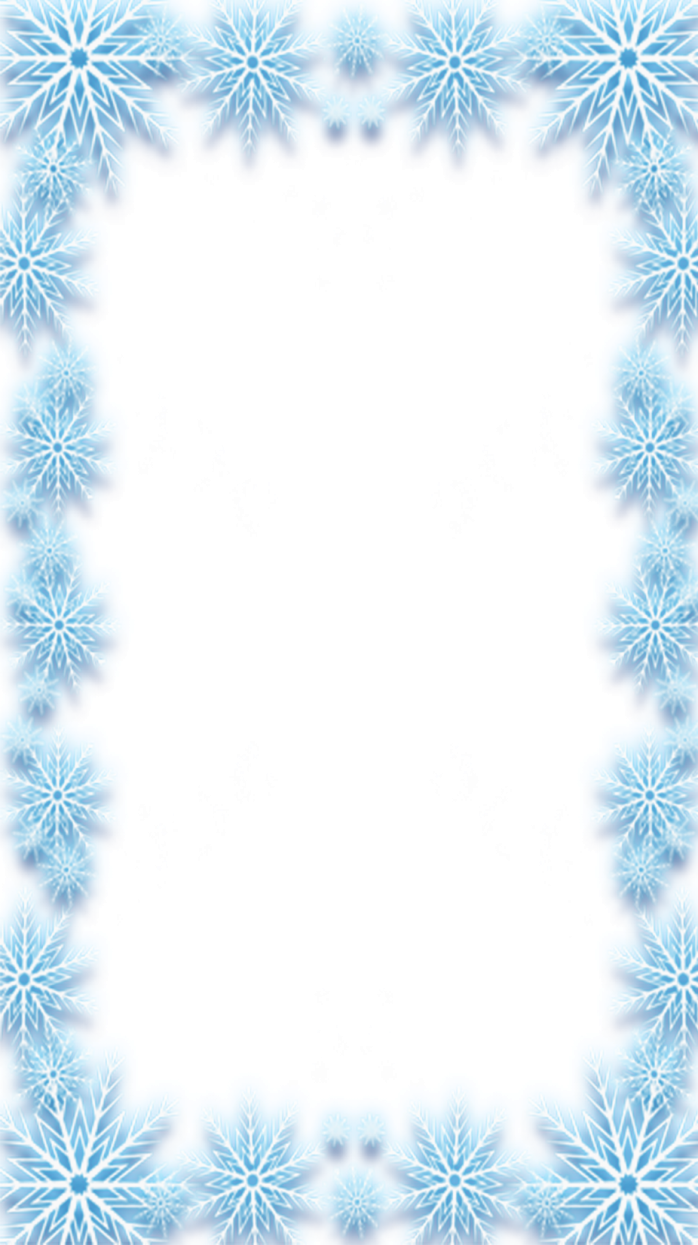 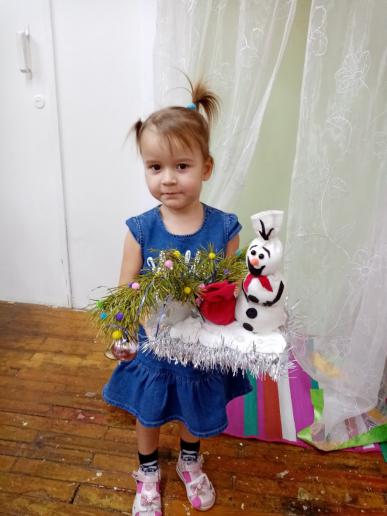 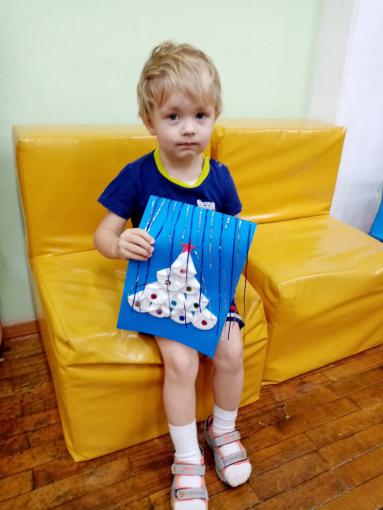 Мы не маялись от скуки , мастерили наши руки.
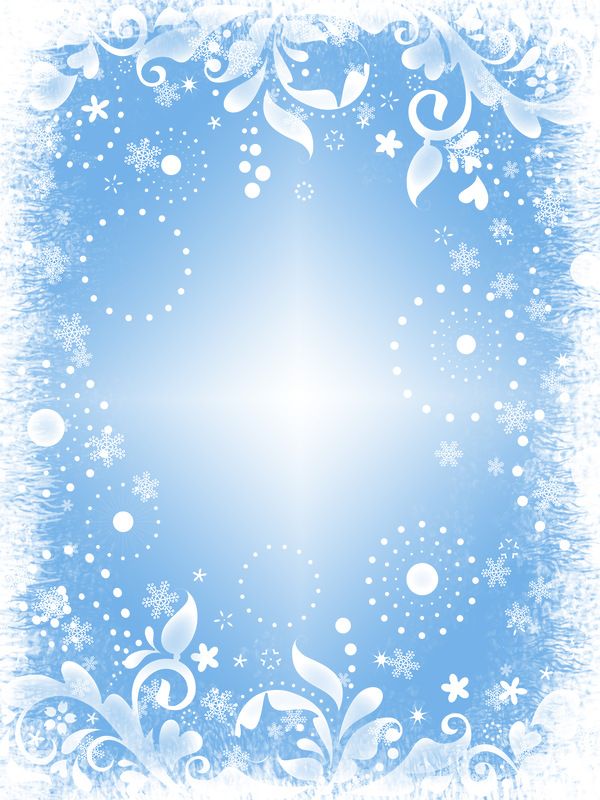 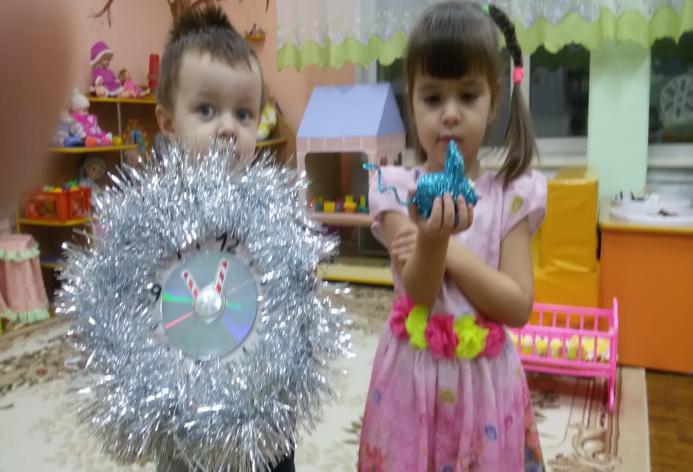 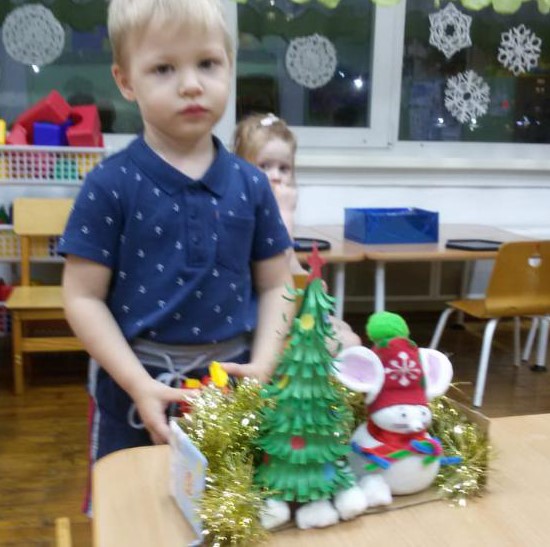 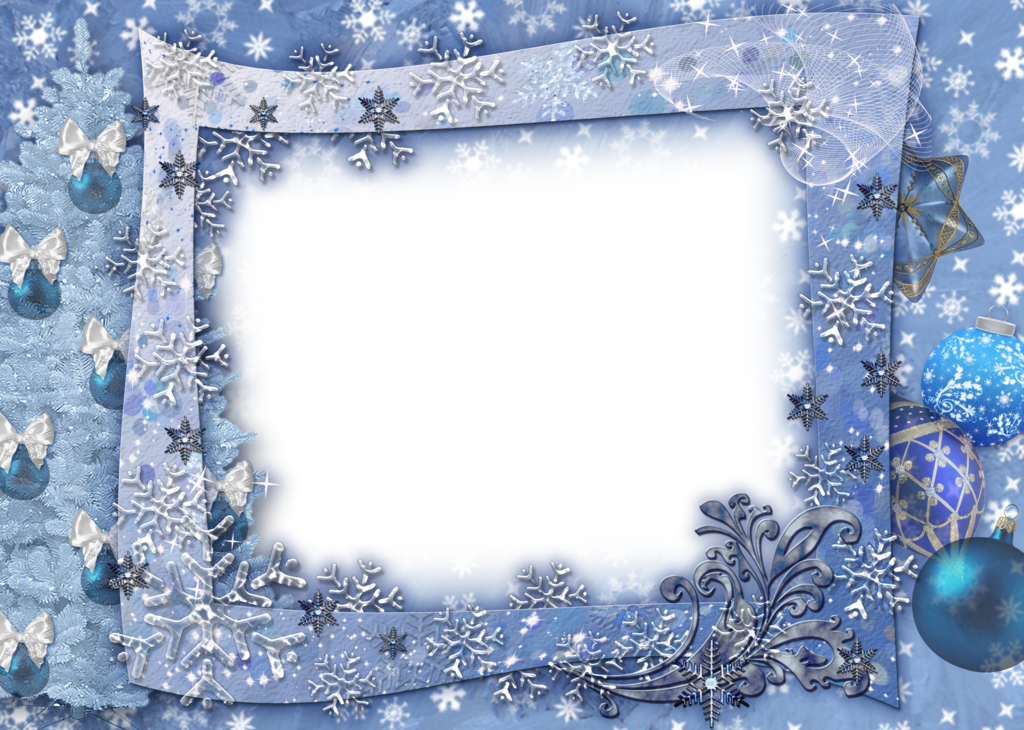 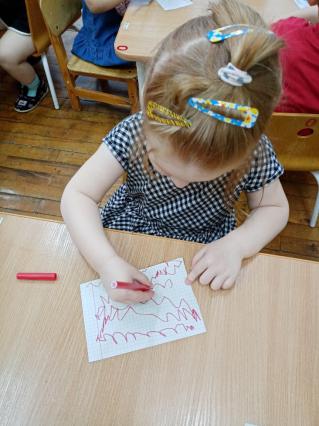 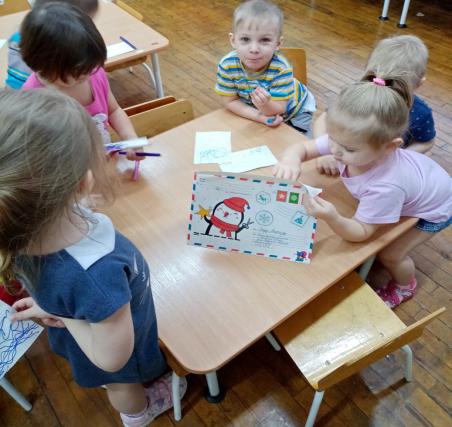 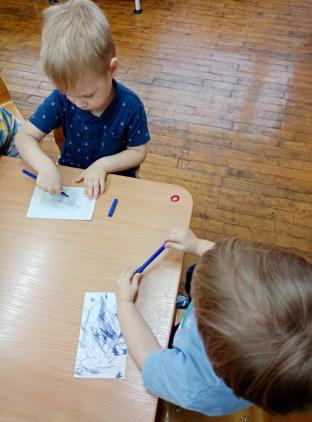 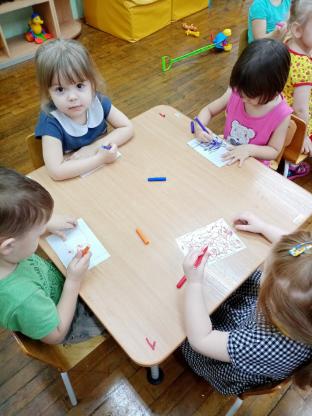 Как Деду Морозу письмо мы писали,
 И как с нетерпением чуда мы ждали.
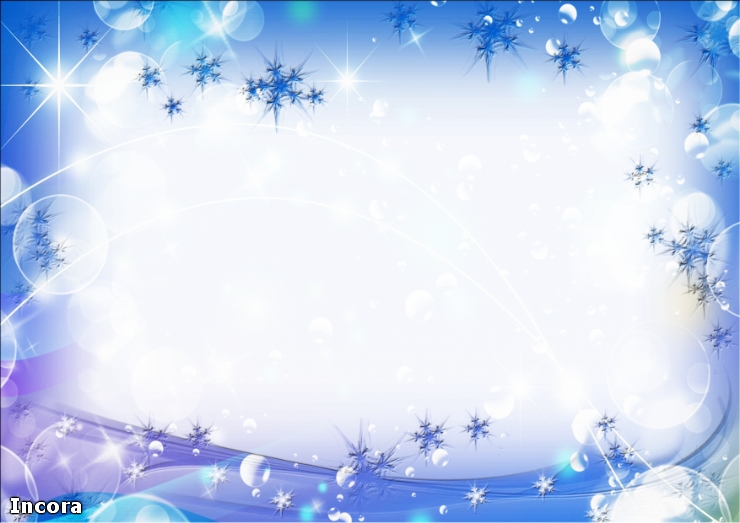 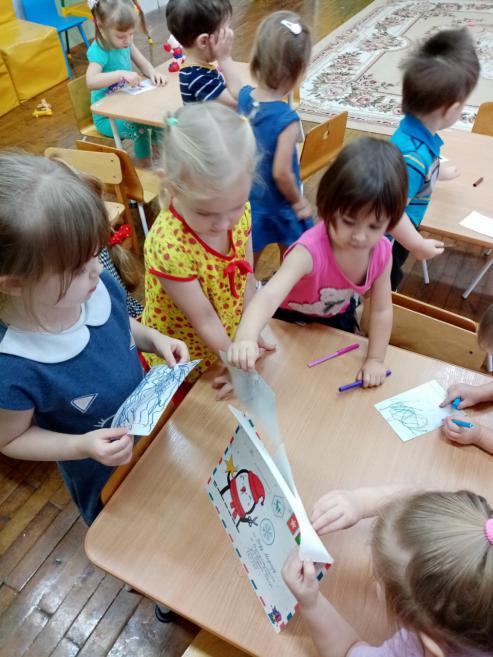 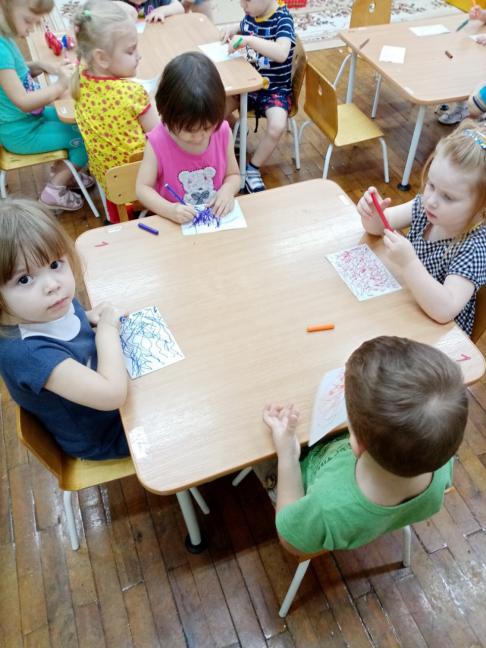 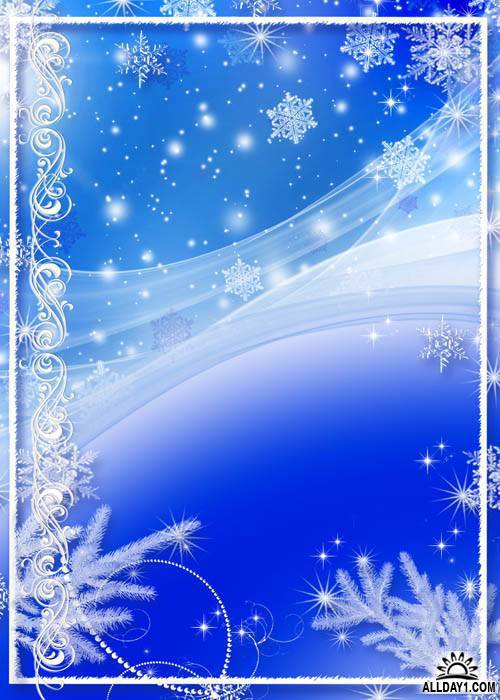 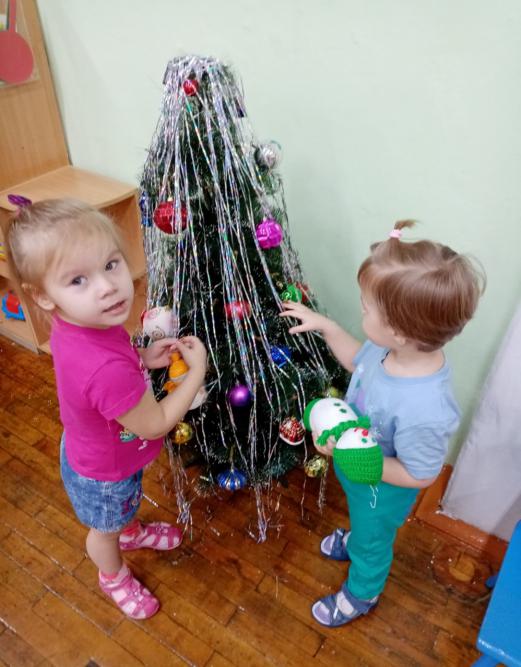 Как елку наряжали ,
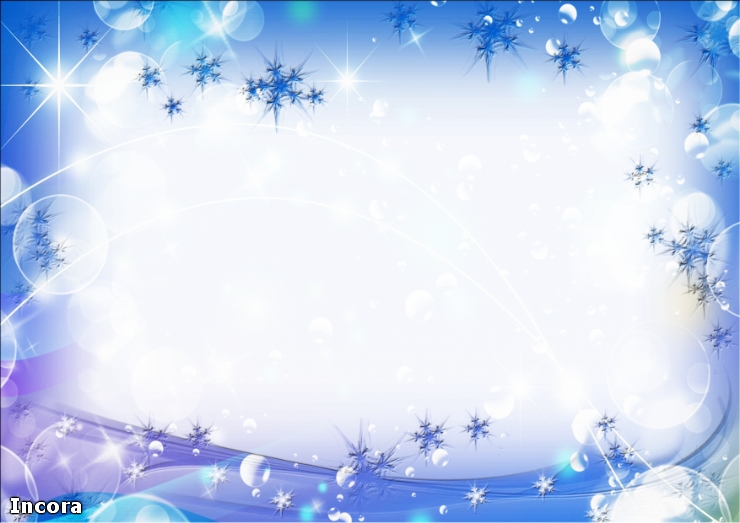 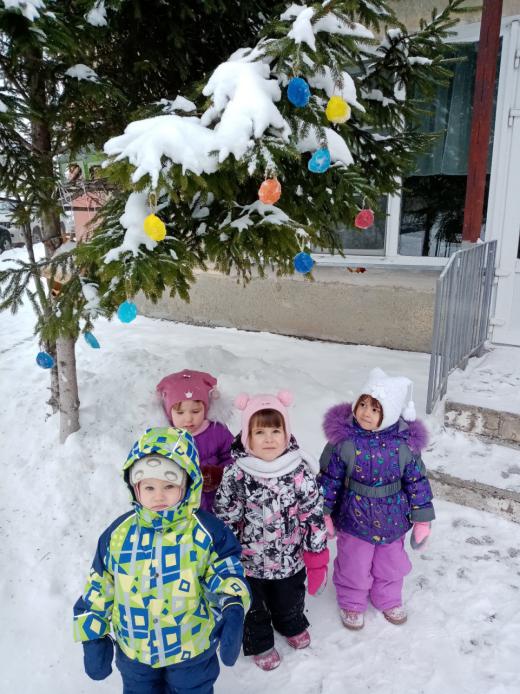 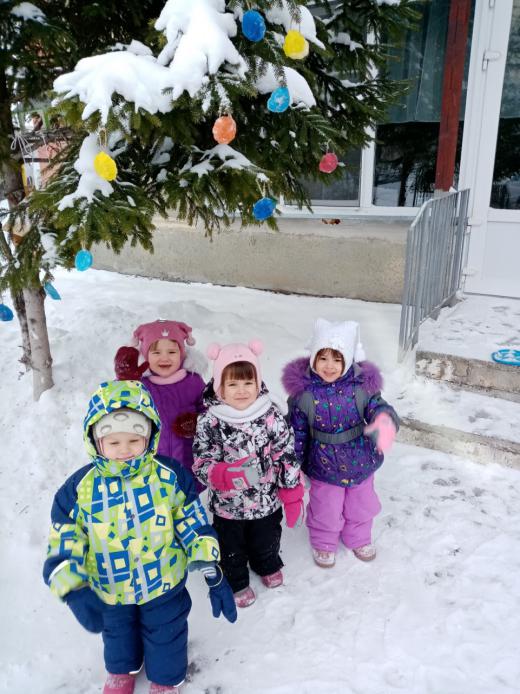 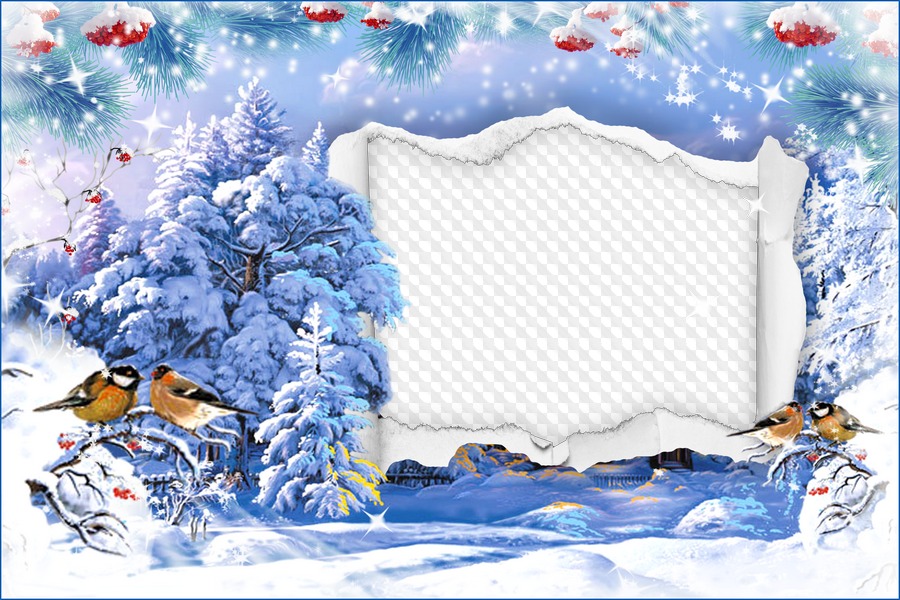 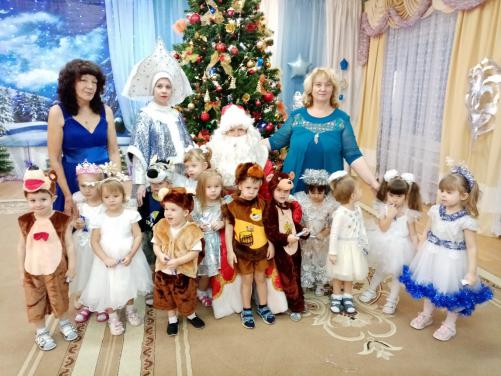 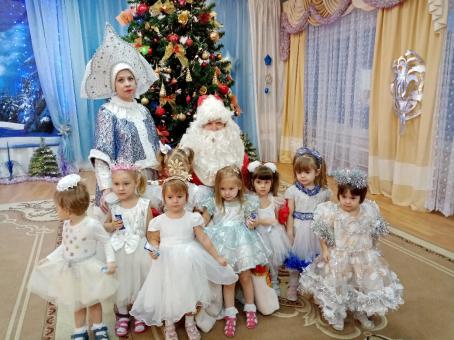 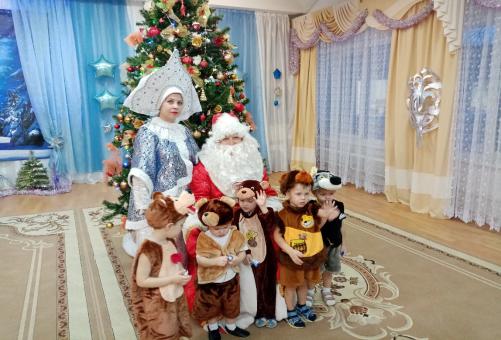 И как гостей встречали!
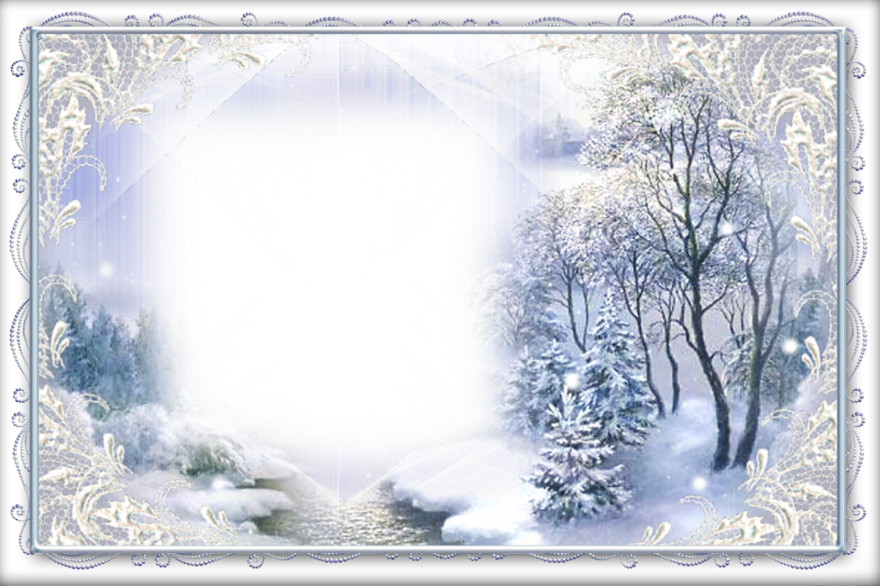 Спасибо за внимание!